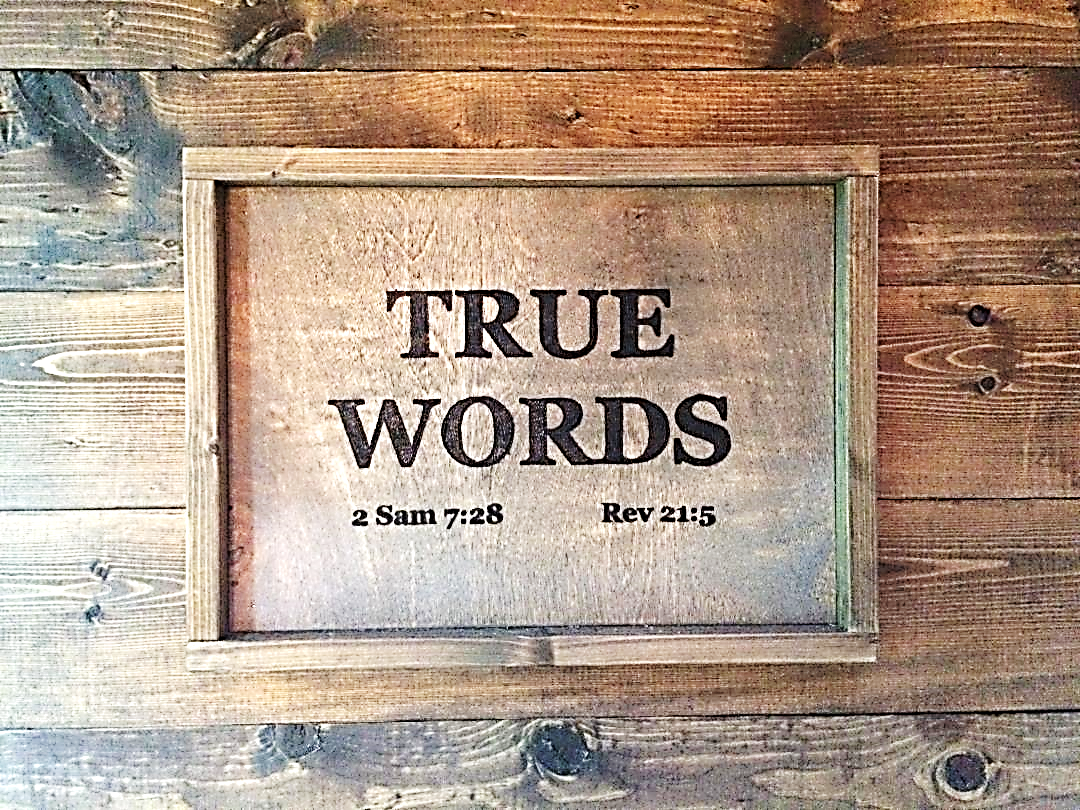 SERMON TITLE
Which Christian Denomination
Do I Trust?
Jeremiah 9:4-5   Take ye heed every one of his neighbour, and trust ye not in any brother: for every brother will utterly supplant, and every neighbour will walk with slanders.  5 And they will deceive every one his neighbour, and will not speak the truth: they have taught their tongue to speak lies, and weary themselves to commit iniquity.
True Words Christian Church
Romans 3:4   God forbid: yea, let God be true, but every man a liar; as it is written, That thou mightest be justified in thy sayings, and mightest overcome when thou art judged.
True Words Christian Church
Psalm 116:11   I said in my haste, All men are liars.
True Words Christian Church
Psalm 118:8   It is better to trust in the LORD than to put confidence in man.
True Words Christian Church
Psalm 118:9   It is better to trust in the LORD than to put confidence in princes.
True Words Christian Church
Psalm 118:8-9   It is better to trust in the LORD than to put confidence in man.  9 It is better to trust in the LORD than to put confidence in princes.
True Words Christian Church
Psalm 125:1   They that trust in the LORD shall be as mount Zion, which cannot be removed, but abideth for ever.
True Words Christian Church
Proverbs 3:5-6   Trust in the LORD with all thine heart; and lean not unto thine own understanding.  6 In all thy ways acknowledge him, and he shall direct thy paths.
True Words Christian Church
Proverbs 28:25   He that is of a proud heart stirreth up strife: but he that putteth his trust in the LORD shall be made fat.
True Words Christian Church
Proverbs 29:25   The fear of man bringeth a snare: but whoso putteth his trust in the LORD shall be safe.
True Words Christian Church
Psalm 119:163   I hate and abhor lying: but thy law do I love.
True Words Christian Church
Proverbs 6:16-19   These six things doth the LORD hate: yea, seven are an abomination unto him:  17 A proud look, a lying tongue, and hands that shed innocent blood,  18 An heart that deviseth wicked imaginations, feet that be swift in running to mischief,  19 A false witness that speaketh lies, and he that soweth discord among brethren.
True Words Christian Church
Matthew 7:21-23   Not every one that saith unto me, Lord, Lord, shall enter into the kingdom of heaven; but he that doeth the will of my Father which is in heaven.  22 Many will say to me in that day, Lord, Lord, have we not prophesied in thy name? and in thy name have cast out devils? and in thy name done many wonderful works?  23 And then will I profess unto them, I never knew you: depart from me, ye that work iniquity.
True Words Christian Church
Matthew 25:41-43   Then shall he say also unto them on the left hand, Depart from me, ye cursed, into everlasting fire, prepared for the devil and his angels:  42 For I was an hungred, and ye gave me no meat: I was thirsty, and ye gave me no drink:  43 I was a stranger, and ye took me not in: naked, and ye clothed me not: sick, and in prison, and ye visited me not.
True Words Christian Church
Matthew 25:44-46   Then shall they also answer him, saying, Lord, when saw we thee an hungred, or athirst, or a stranger, or naked, or sick, or in prison, and did not minister unto thee?  45 Then shall he answer them, saying, Verily I say unto you, Inasmuch as ye did it not to one of the least of these, ye did it not to me.  46 And these shall go away into everlasting punishment: but the righteous into life eternal.
True Words Christian Church
Matthew 21:12-13   And Jesus went into the temple of God, and cast out all them that sold and bought in the temple, and overthrew the tables of the moneychangers, and the seats of them that sold doves,  13 And said unto them, It is written, My house shall be called the house of prayer; but ye have made it a den of thieves.
True Words Christian Church
John 2:15-16   And when he had made a scourge of small cords, he drove them all out of the temple, and the sheep, and the oxen; and poured out the changers' money, and overthrew the tables;  16 And said unto them that sold doves, Take these things hence; make not my Father's house an house of merchandise.
True Words Christian Church
Psalm 138:2   I will worship toward thy holy temple, and praise thy name for thy lovingkindness and for thy truth: for thou hast magnified thy word above all thy name.
True Words Christian Church
2 Peter 2:3   And through covetousness shall they with feigned words make merchandise of you: whose judgment now of a long time lingereth not, and their damnation slumbereth not.
True Words Christian Church
Psalm 119:16   I will delight myself in thy statutes: I will not forget thy word.
True Words Christian Church
Psalm 119:105   Thy word is a lamp unto my feet, and a light unto my path.
True Words Christian Church
Psalm 119:133   Order my steps in thy word: and let not any iniquity have dominion over me.
True Words Christian Church
Psalm 119:140   Thy word is very pure: therefore thy servant loveth it.
True Words Christian Church
Proverbs 1:24-26   Because I have called, and ye refused; I have stretched out my hand, and no man regarded;  25 But ye have set at nought all my counsel, and would none of my reproof:  26 I also will laugh at your calamity; I will mock when your fear cometh;
True Words Christian Church
Proverbs 1:27-29   When your fear cometh as desolation, and your destruction cometh as a whirlwind; when distress and anguish cometh upon you.  28 Then shall they call upon me, but I will not answer; they shall seek me early, but they shall not find me:  29 For that they hated knowledge, and did not choose the fear of the LORD:
True Words Christian Church
Proverbs 1:30-32   They would none of my counsel: they despised all my reproof.  31 Therefore shall they eat of the fruit of their own way, and be filled with their own devices.  32 For the turning away of the simple shall slay them, and the prosperity of fools shall destroy them.
True Words Christian Church
Revelation 14:10   The same shall drink of the wine of the wrath of God, which is poured out without mixture into the cup of his indignation; and he shall be tormented with fire and brimstone in the presence of the holy angels, and in the presence of the Lamb:
True Words Christian Church
1 Samuel 8:7   And the LORD said unto Samuel, Hearken unto the voice of the people in all that they say unto thee: for they have not rejected thee, but they have rejected me, that I should not reign over them.
True Words Christian Church
Acts 5:29-30   Then Peter and the other apostles answered and said, We ought to obey God rather than men.  30 The God of our fathers raised up Jesus, whom ye slew and hanged on a tree.
True Words Christian Church
Galatians 6:7   Be not deceived; God is not mocked: for whatsoever a man soweth, that shall he also reap.
True Words Christian Church
Job 13:8-10   Will ye accept his person? will ye contend for God?  9 Is it good that he should search you out? or as one man mocketh another, do ye so mock him?  10 He will surely reprove you, if ye do secretly accept persons.
True Words Christian Church
John 6:47   Verily, verily, I say unto you, He that believeth on me hath everlasting life.
True Words Christian Church
Jude 18   How that they told you there should be mockers in the last time, who should walk after their own ungodly lusts.
True Words Christian Church
Proverbs 30:5-6   Every word of God is pure: he is a shield unto them that put their trust in him.  6 Add thou not unto his words, lest he reprove thee, and thou be found a liar.
True Words Christian Church
Deuteronomy 4:2   Ye shall not add unto the word which I command you, neither shall ye diminish ought from it, that ye may keep the commandments of the LORD your God which I command you.
True Words Christian Church
Joshua 1:7   Only be thou strong and very courageous, that thou mayest observe to do according to all the law, which Moses my servant commanded thee: turn not from it to the right hand or to the left, that thou mayest prosper whithersoever thou goest.
True Words Christian Church
Deuteronomy 13:1-2   If there arise among you a prophet, or a dreamer of dreams, and giveth thee a sign or a wonder,  2 And the sign or the wonder come to pass, whereof he spake unto thee, saying, Let us go after other gods, which thou hast not known, and let us serve them;
True Words Christian Church
Deuteronomy 13:3   Thou shalt not hearken unto the words of that prophet, or that dreamer of dreams: for the LORD your God proveth you, to know whether ye love the LORD your God with all your heart and with all your soul.
True Words Christian Church
Deuteronomy 13:4   Ye shall walk after the LORD your God, and fear him, and keep his commandments, and obey his voice, and ye shall serve him, and cleave unto him.
True Words Christian Church
Deuteronomy 13:5   And that prophet, or that dreamer of dreams, shall be put to death; because he hath spoken to turn you away from the LORD your God, which brought you out of the land of Egypt, and redeemed you out of the house of bondage, to thrust thee out of the way which the LORD thy God commanded thee to walk in. So shalt thou put the evil away from the midst of thee.
True Words Christian Church
Isaiah 8:19-20   And when they shall say unto you, Seek unto them that have familiar spirits, and unto wizards that peep, and that mutter: should not a people seek unto their God? for the living to the dead?  20 To the law and to the testimony: if they speak not according to this word, it is because there is no light in them.
True Words Christian Church
2 Timothy 3:16-17   All scripture is given by inspiration of God, and is profitable for doctrine, for reproof, for correction, for instruction in righteousness:  17 That the man of God may be perfect, throughly furnished unto all good works.
True Words Christian Church
John 14:6   Jesus saith unto him, I am the way, the truth, and the life: no man cometh unto the Father, but by me.
True Words Christian Church
John 15:18   If the world hate you, ye know that it hated me before it hated you.
True Words Christian Church
Proverbs 8:34   Blessed is the man that heareth me, watching daily at my gates, waiting at the posts of my doors.
True Words Christian Church
Isaiah 34:16   Seek ye out of the book of the LORD, and read: no one of these shall fail, none shall want her mate: for my mouth it hath commanded, and his spirit it hath gathered them.
True Words Christian Church
Acts 17:10-11   And the brethren immediately sent away Paul and Silas by night unto Berea: who coming thither went into the synagogue of the Jews.  11 These were more noble than those in Thessalonica, in that they received the word with all readiness of mind, and searched the scriptures daily, whether those things were so.
True Words Christian Church
John 5:39   Search the scriptures; for in them ye think ye have eternal life: and they are they which testify of me.
True Words Christian Church